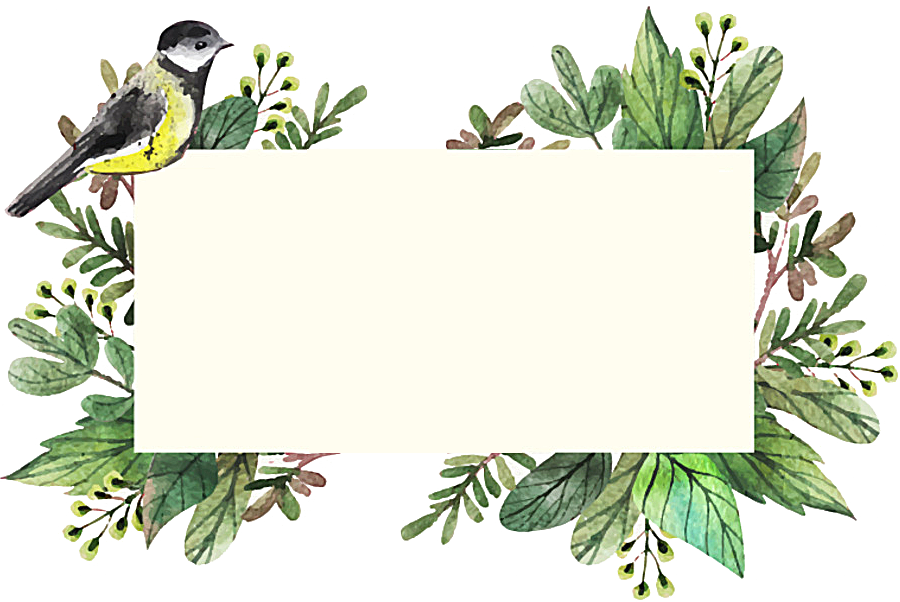 清新雅致述职报告
适用于总结汇报/ 个人简介 / 工作总结
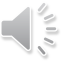 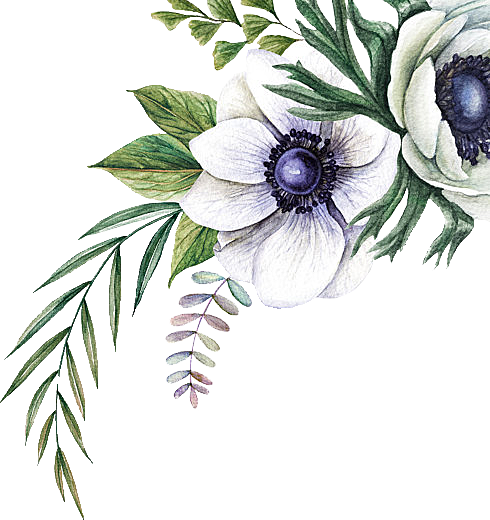 CONTENT
目录
壹
贰
叁
肆
工作进度
取得成绩
存在不足
工作计划
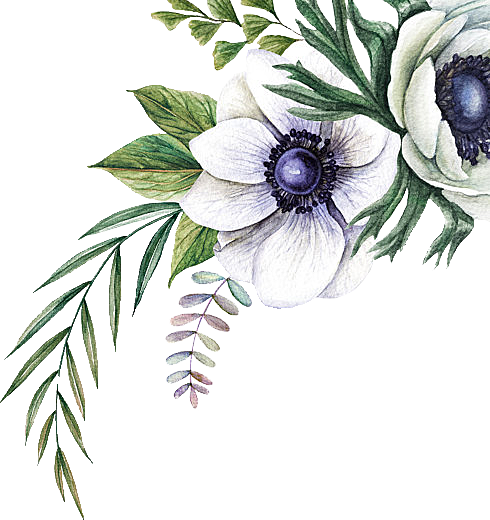 壹
工作进度
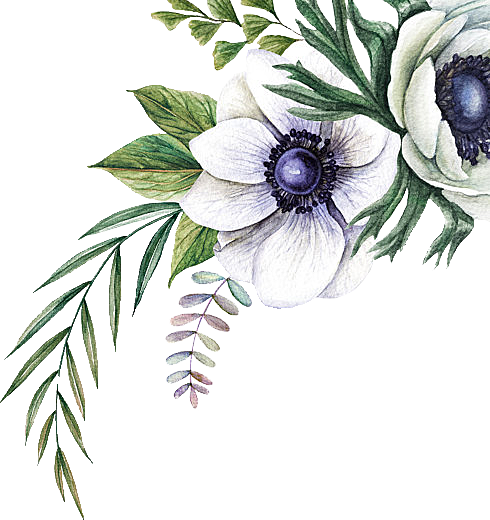 80％
68％
64％
60％
56％
45％
壹
TITLE HERE
工作进度
bathroom", where icons of design, architects and manufacturers discussed on what inspires and creates the worldwide trends.
TITLE HERE
TITLE HERE
TITLE HERE
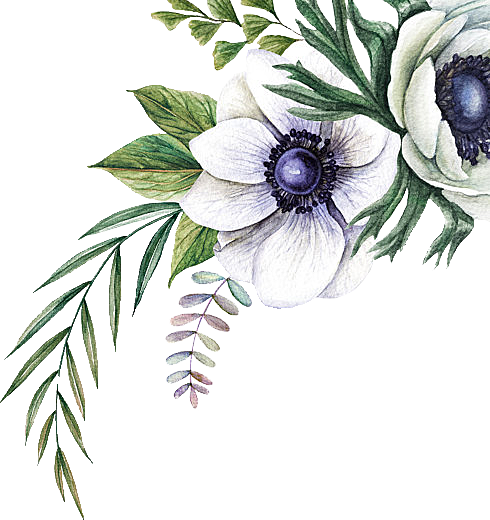 80%
壹
工作进度
Talking Products

bathroom", where icons of design, architects and manufacturers discussed on what inspires and creates the worldwide trends.
01
02
03
04
05
06
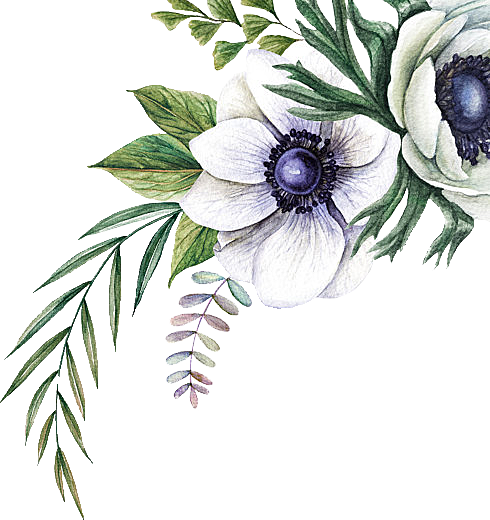 TITLE
TITLE
TITLE
TITLE
36%
64%
壹
工作进度
TITLE HERE
Bathroom", where icons of design, architects and manufacturers discussed on what inspires and creates the worldwide trends.
TITLE HERE

Bathroom", where icons of design, architects and manufacturers discussed on what inspires and creates the worldwide trends.
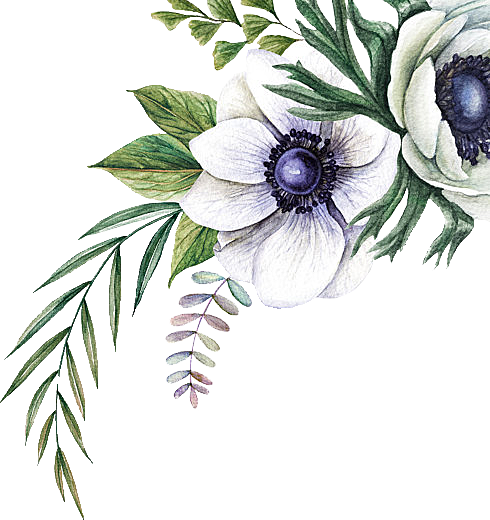 Talking Products

bathroom", where icons of design, architects and manufacturers discussed on what inspires and creates the worldwide trends.
Talking Products

bathroom", where icons of design, architects and manufacturers discussed on what inspires and creates the worldwide trends.
20%
80%
壹
工作进度
Talking Products

bathroom", where icons of design, architects and manufacturers discussed on what inspires and creates the worldwide trends.
Talking Products

bathroom", where icons of design, architects and manufacturers discussed on what inspires and creates the worldwide trends.
60%
40%
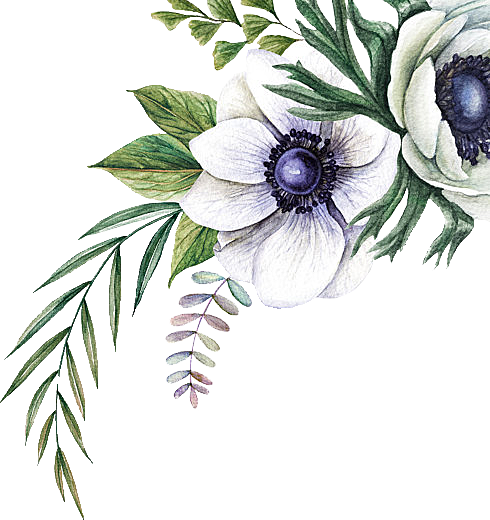 贰
取得成绩
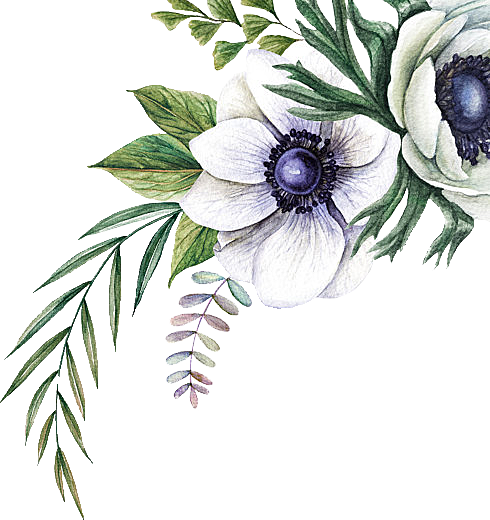 Talking
Products
LAUFEN invited
LAUFEN invited
LAUFEN invited
贰
LAUFEN invited
取得成绩
LAUFEN invited
bathroom", where icons of design, architects and manufacturers discussed on what inspires and creates the worldwide trends.
bathroom", where icons of design, architects and manufacturers discussed on what inspires and creates the worldwide trends.
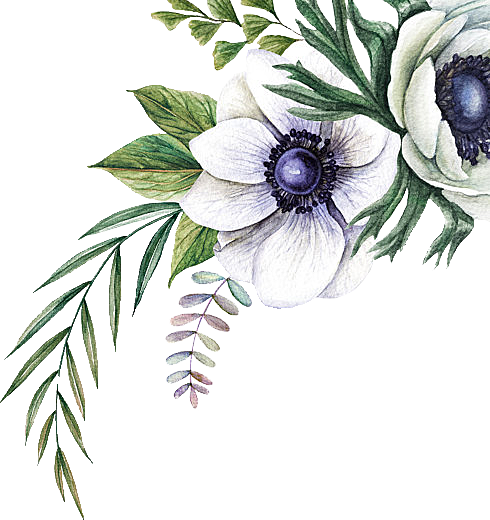 TITLE HERE
TITLE HERE
PROGECT
PROGECT
30%
30%
30%
30%
30%
30%
30%
30%
PROGECT
PROGECT
贰
取得成绩
PROGECT
PROGECT
PROGECT
PROGECT
bathroom", where icons of design, architects and manufacturers discussed on what inspires and creates the worldwide trends.
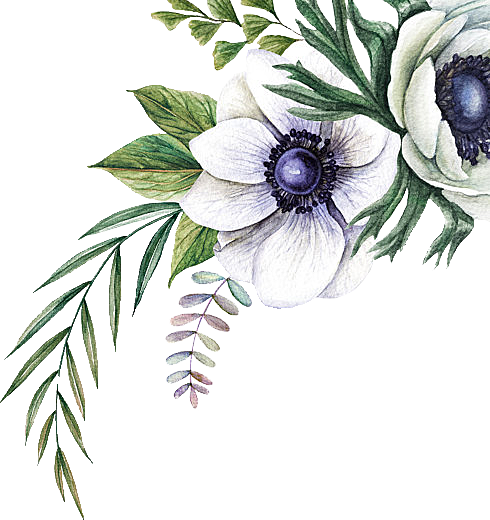 TITLE HERE
TITLE HERE
TITLE HERE
贰
取得成绩
TITLE
TITLE
TITLE
bathroom", where icons of design, architects and manufacturers discussed on what inspires and creates the worldwide trends.
bathroom", where icons of design, architects and manufacturers discussed on what inspires and creates the worldwide trends.
bathroom", where icons of design, architects and manufacturers discussed on what inspires and creates the worldwide trends.
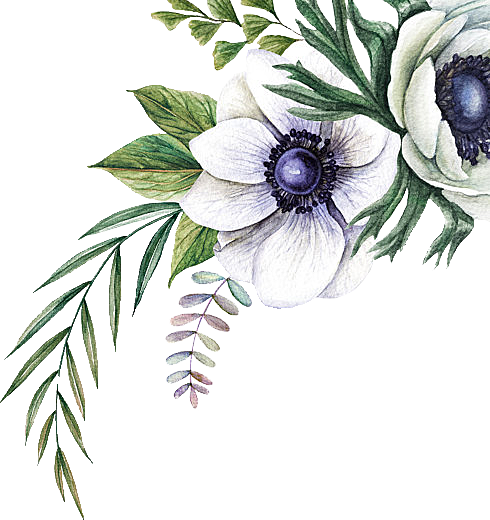 贰
TITLE HERE
TITLE HERE
TITLE HERE
取得成绩
Bathroom", where icons of design, architects and manufacturers discussed on what inspires and creates the worldwide trends.
bathroom", where icons of design, architects and manufacturers discussed on what inspires and creates the worldwide trends.
bathroom", where icons of design, architects and manufacturers discussed on what inspires and creates the worldwide trends.
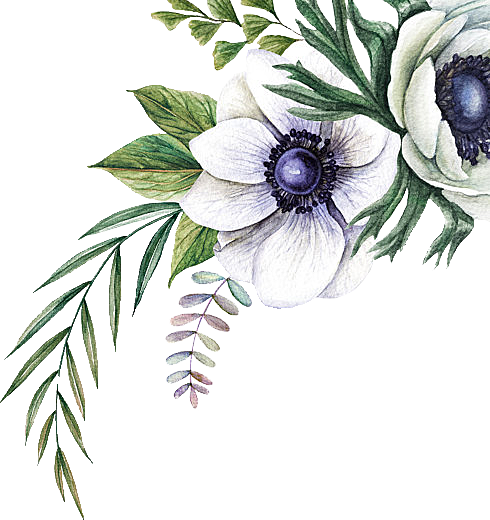 贰
取得成绩
TITLE HERE
TITLE HERE
TITLE HERE
bathroom", where icons of design, architects and manufacturers discussed on what inspires and creates the worldwide trends.
bathroom", where icons of design, architects and manufacturers discussed on what inspires and creates the worldwide trends.
bathroom", where icons of design, architects and manufacturers discussed on what inspires and creates the worldwide trends.
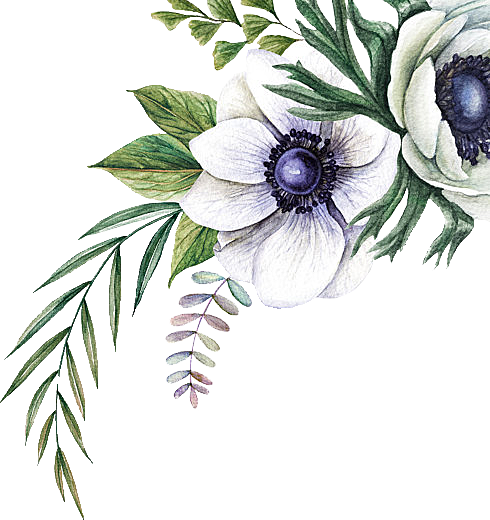 叁
存在不足
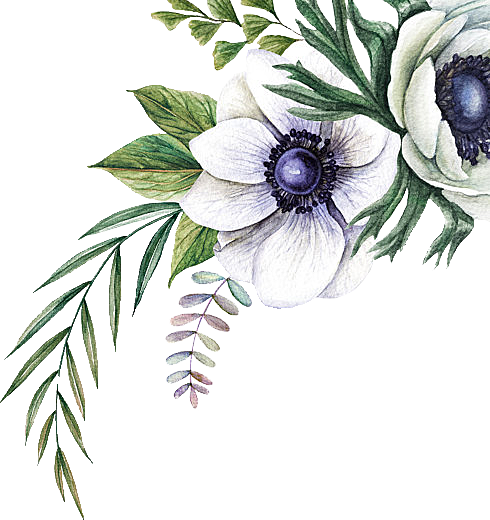 叁
存在不足
TITLE HERE
TITLE HERE
TITLE HERE
bathroom", where icons of design, architects and manufacturers discussed on what inspires and creates the worldwide trends.
bathroom", where icons of design, architects and manufacturers discussed on what inspires and creates the worldwide trends.
bathroom", where icons of design, architects and manufacturers discussed on what inspires and creates the worldwide trends.
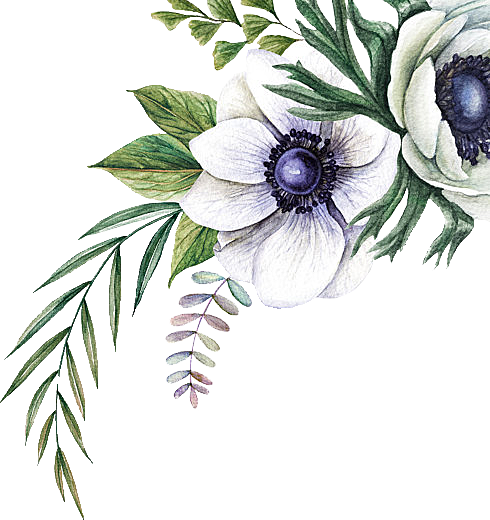 叁
存在不足
TITLE HERE
TITLE HERE
TITLE HERE
TITLE HERE
bathroom", where icons of design, architects and manufacturers discussed on what inspires and creates the worldwide trends.
bathroom", where icons of design, architects and manufacturers discussed on what inspires and creates the worldwide trends.
bathroom", where icons of design, architects and manufacturers discussed on what inspires and creates the worldwide trends.
bathroom", where icons of design, architects and manufacturers discussed on what inspires and creates the worldwide trends.
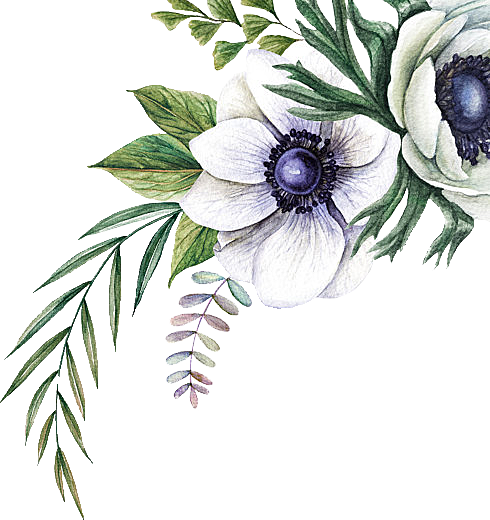 TITLE HERE
叁
存在不足
TITLE HERE
TITLE HERE
bathroom", where icons of design, architects and manufacturers discussed on what inspires and creates the worldwide trends.
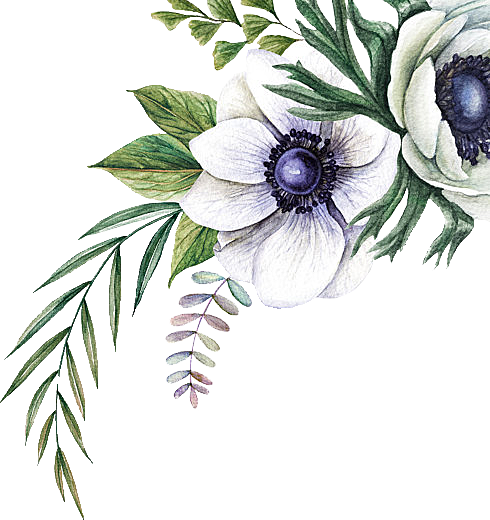 肆
工作计划
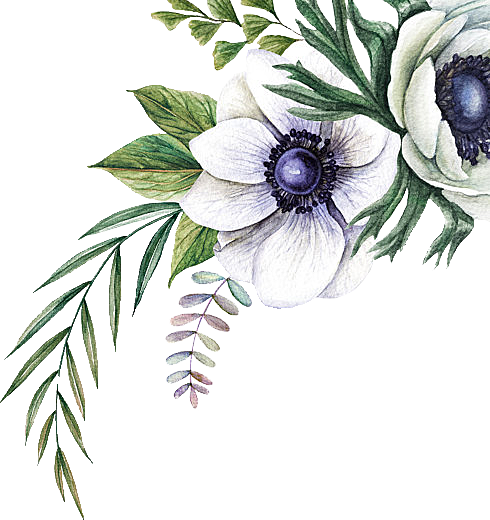 bathroom", where icons of design, architects and manufacturers discussed on what inspires and creates the worldwide trends.
TITLE
bathroom", where icons of design, architects and manufacturers discussed on what inspires and creates the worldwide trends.
bathroom", where icons of design, architects and manufacturers discussed on what inspires and creates the worldwide trends.
肆
工作计划
TITLE HERE
bathroom", where icons of design, architects and manufacturers discussed on what inspires and creates the worldwide trends.
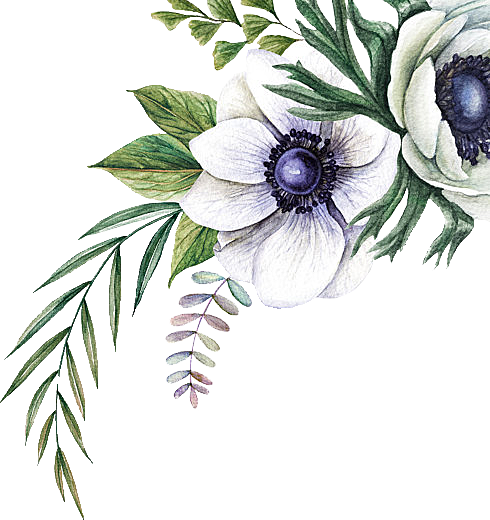 肆
工作计划
TITLE HERE
TITLE HERE
bathroom", where icons of design, architects and manufacturers discussed on what inspires and creates the worldwide trends.
bathroom", where icons of design, architects and manufacturers discussed on what inspires and creates the worldwide trends.
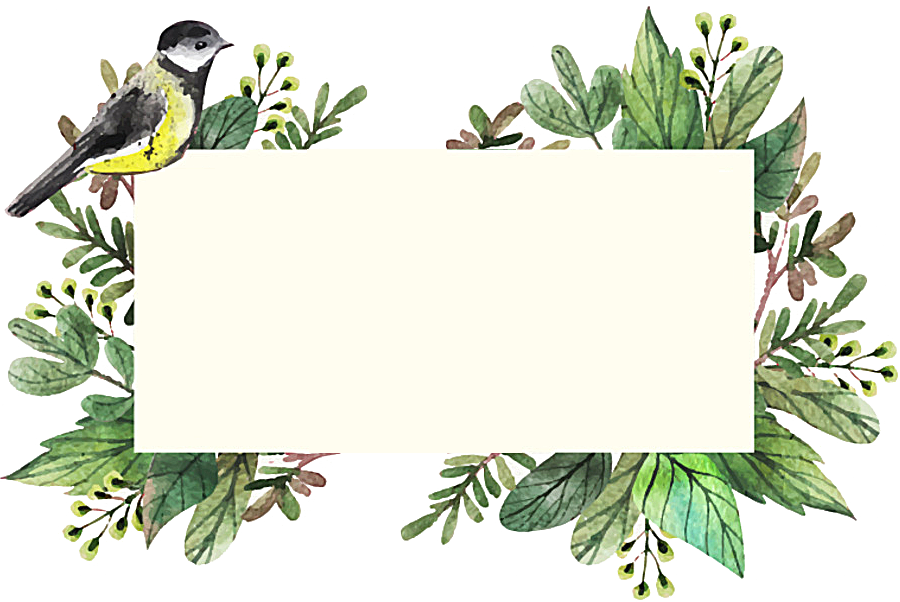 谢谢聆听